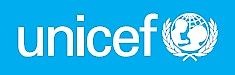 COMMUNITY ENGAGEMENT
TRAINING


FOR USE BY FRONT-LINE TRAINERS IN LEBANON
Course Description
[Speaker Notes: Click to add notes]
Introduction
The Training of Trainers Course will help you unleash your natural potential as a Trainer while giving you the basic, yet essential, skills needed to effectively train and capacity others on CE. 
In this program you will learn how to become a Community Engagement Trainer, develop effective training materials and how to understand, assess and address your audience.
[Speaker Notes: How presentation will benefit audience: Adult learners are more interested in a subject if they know how or why it is important to them.
Presenter’s level of expertise in the subject: Briefly state your credentials in this area, or explain why participants should listen to you.]
The Goals of the Course
Train and certify a cadre of trainers on Community engagement 
 Expose participants to basics of adult learning methods, techniques to equip them with the needed skills to train frontline workers on Community engagement. 
Train participants on designing  a training workshop, developing session plans, formulating training objectives, planning and carrying out a training workshop
[Speaker Notes: Lesson descriptions should be brief.]
Course Methodology
The following training methods will be utilized during the course:

Group-work
Brainstorming
Role playing
Case Studies
Microteaching
Evaluation of the course
Course evaluation methods:
Pre and Post Test : Not a real test but to gauge the level of knowledge for the participants on CE before and after the training 
Final Course Evaluation